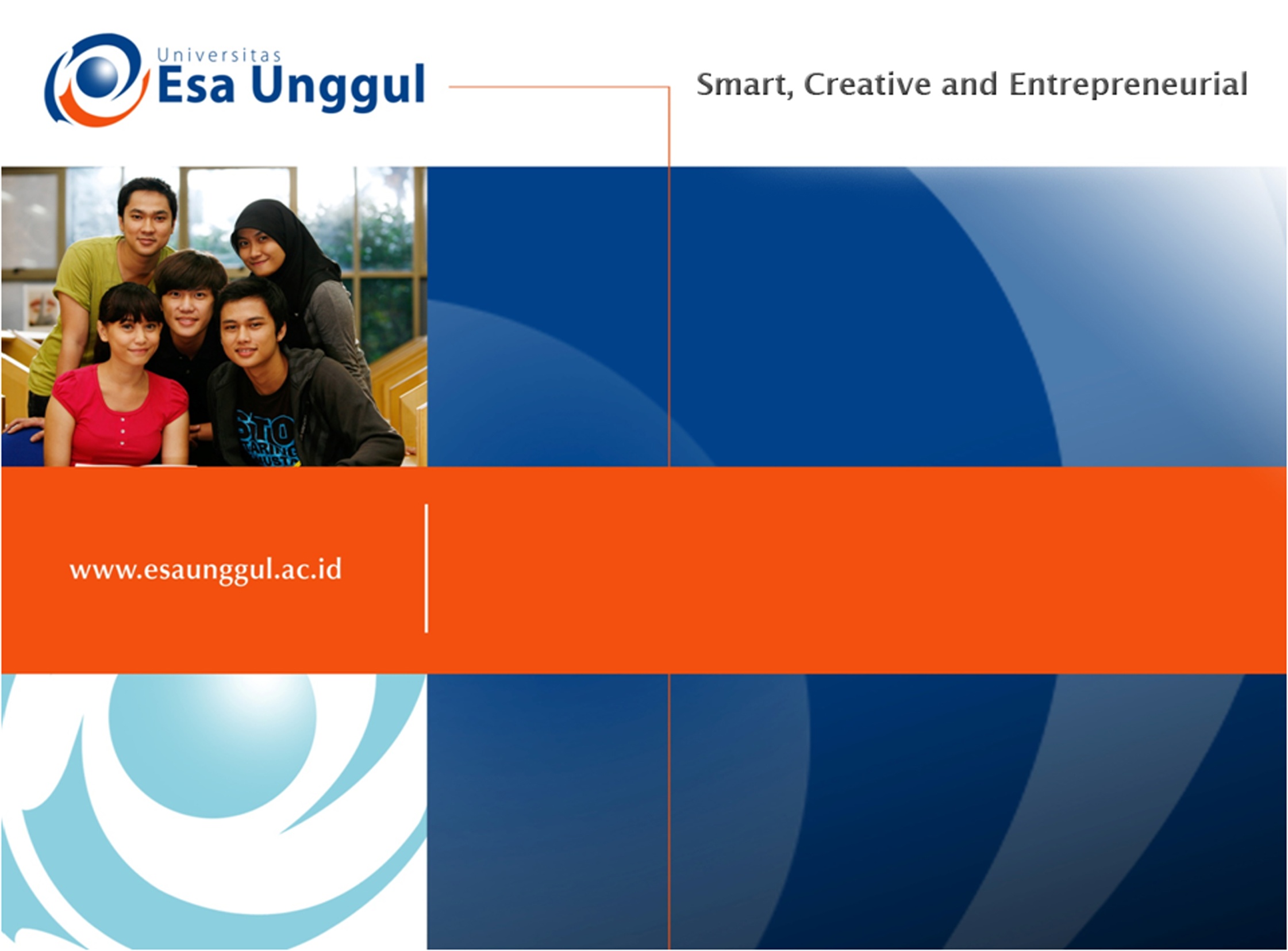 MANAJEMEN PROYEK SI
PERTEMUAN-1 
NOVIANDI
PRODI MIK | FAKULTAS ILMU-ILMU KESEHATAN
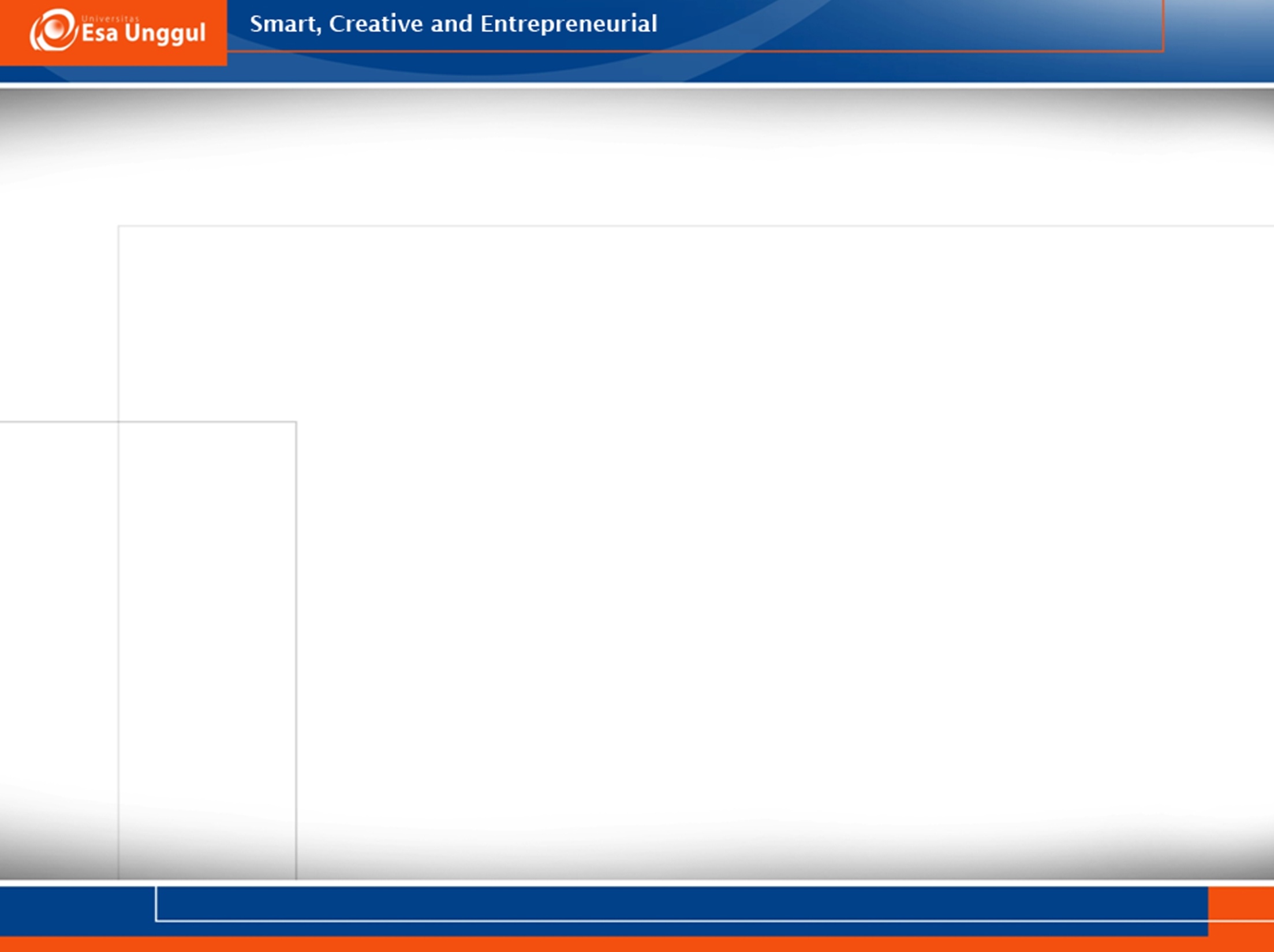 VISI UNIVERSITAS ESA UNGGUL
Menjadi perguruan tinggi kelas dunia berbasis intelektualitas, kreatifitas dan kewirausahaan, yang unggul dalam mutu pengelolaan dan hasil pelaksanaan Tridarma Perguruan Tinggi
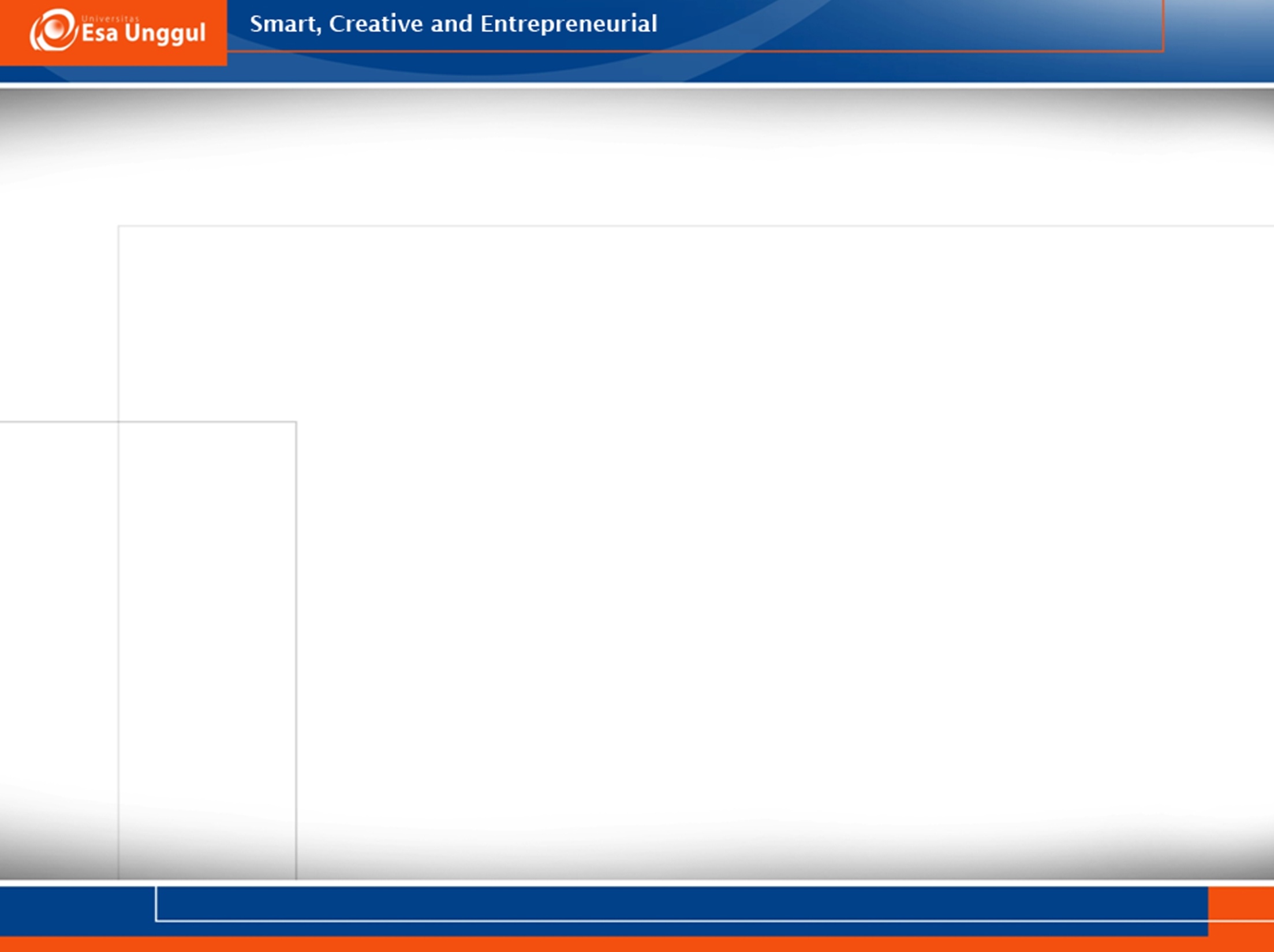 VISI PS MIK UNIVERSITAS ESA UNGGUL
Menjadi penyelenggara Program Studi Manajemen Informasi Kesehatan berbasis intelektualitas, kreatifitas dan kewirausahaan, yang unggul dalam mutu pengelolaan dan hasil pelaksanaan Tridarma Perguruan Tinggi.
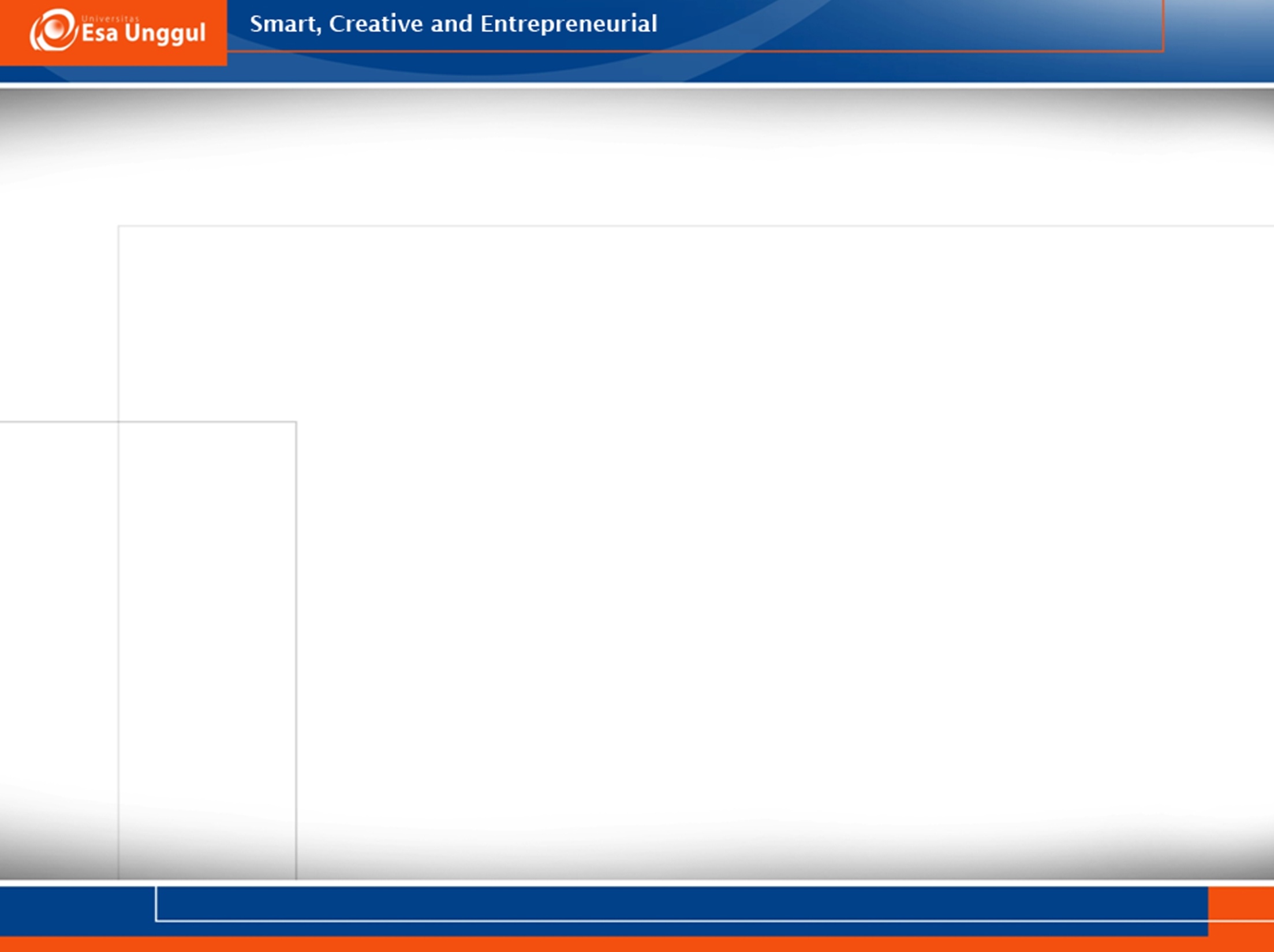 MISI PS MIK UNIVERSITAS ESA UNGGUL
Menghasilkan Sarjana Manajemen Informasi Kesehatan dengan keunggulan prodi yang professional, bermoral tinggi, mandiri, inovatif dan mampu berkontribusi dalam pengembangan teknologi informasi dan komunikasi bidang kesehatan.
Menyelenggarakan proses belajar mengajar yang bermutu, efektif, efisien, akuntabel dan berkelanjutan berbasis teknologi informasi dan komunikasi.
Menyelenggarakan Tri Dharma perguruan tinggi yang berkualitas.
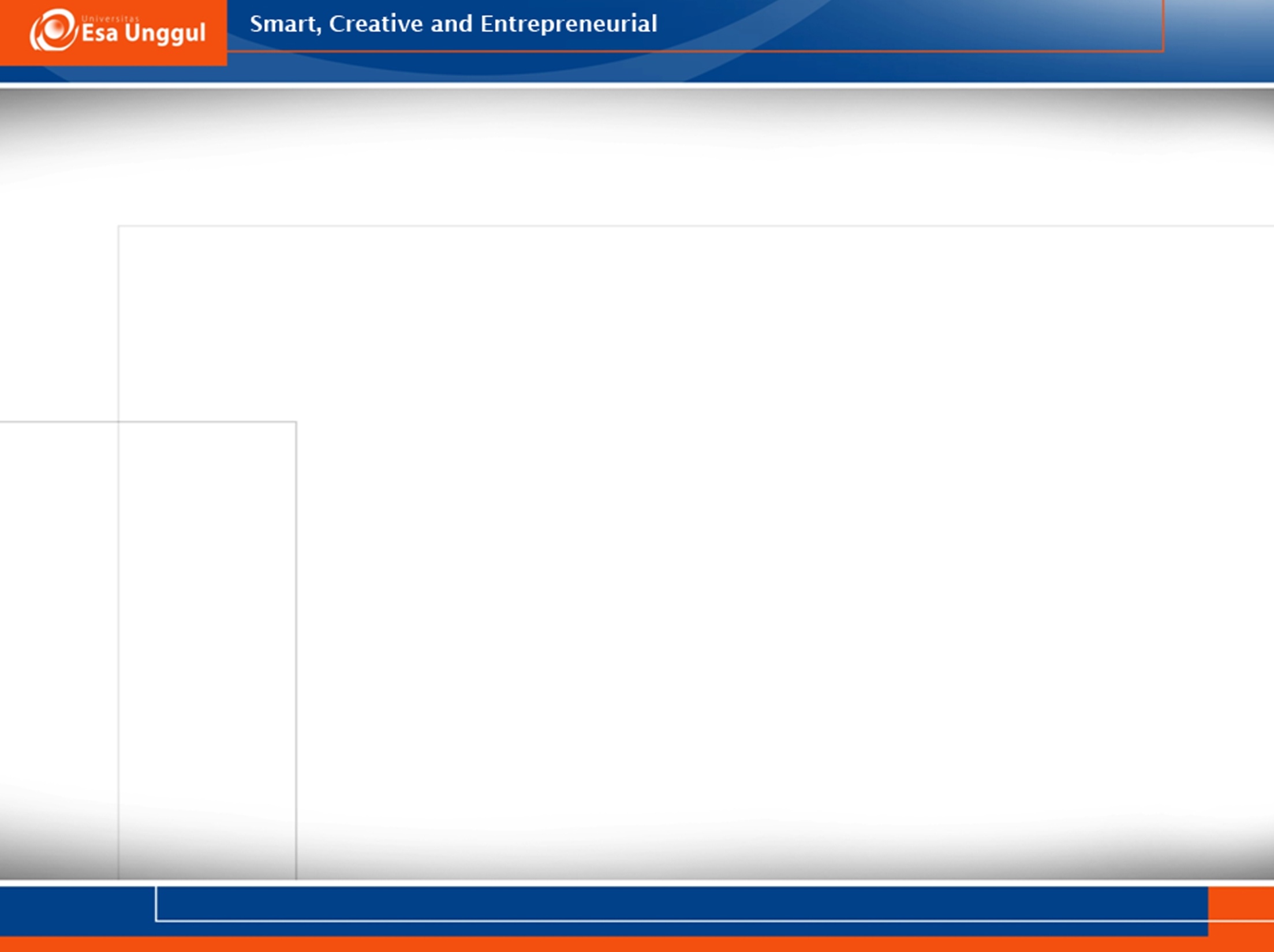 KEUNGGULAN PS MIK
Sarjana Manajemen Informasi Kesehatan Universitas Esa Unggul handal dalam analisis data dan tata kelola informasi kesehatan untuk peningkatan mutu dan efisiensi pelayanan serta keselamatan pasien sesuai kebutuhan lokal, nasional dan global.
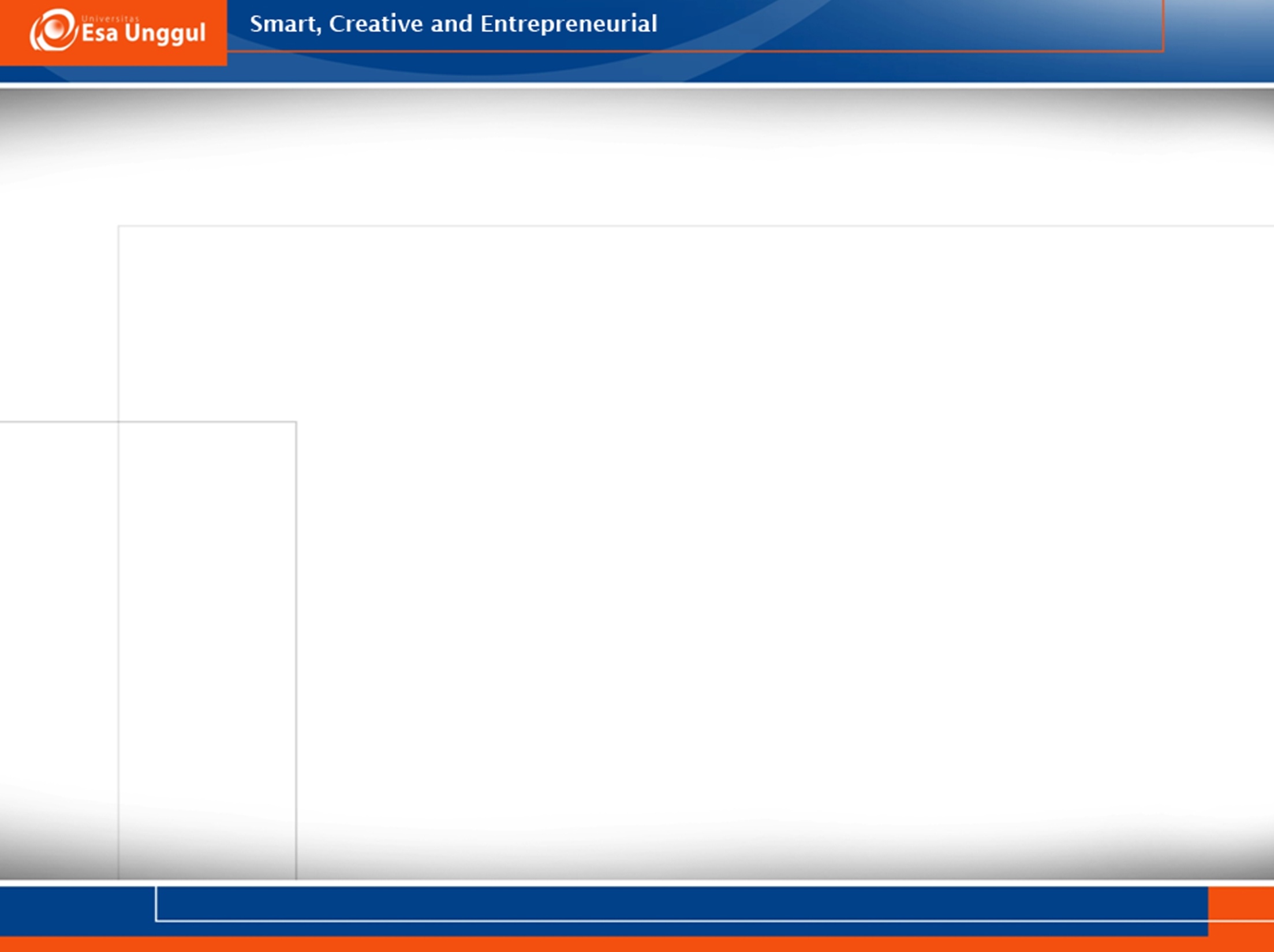 PROFIL LULUSAN PS MIK
Analis Data dan Manajer Informasi Kesehatan
Spesialis Koding Klinis
Manajer Unit Kerja MIK (RMIK)
Spesialis Clinical Documentation Improvement (CDI)
Inisiator Perancang dan Pengembang Electronic Health Records (EHR) atau Electronic Medical Records (EMR).
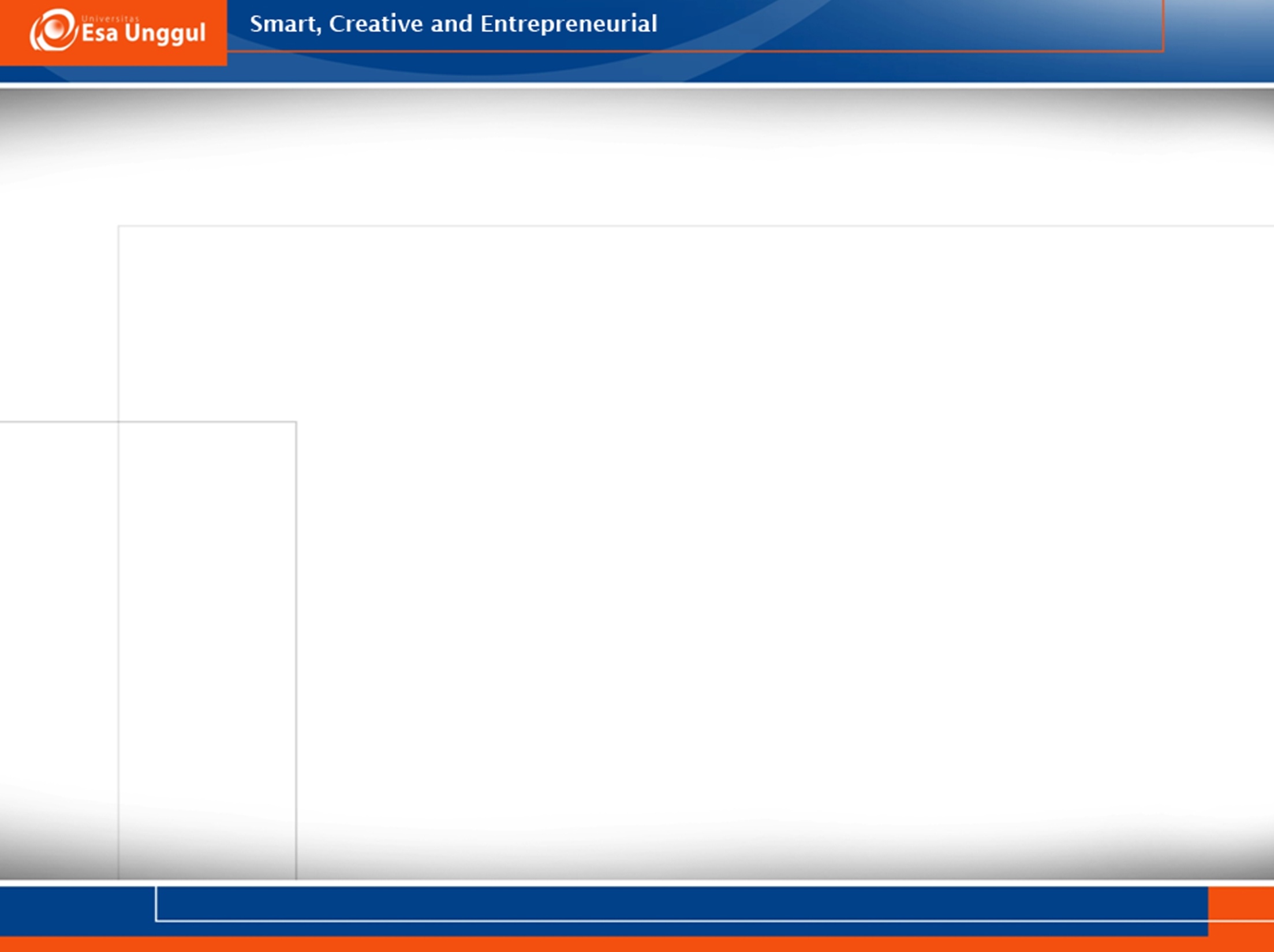 KETERKAITAN MK DG PROFIL LULUSAN PS MIK
MATA KULIAH
PROFIL LULUSAN
Analis Data dan Manajer Informasi Kesehatan
Spesialis Koding Klinis
Manajer Unit Kerja MIK (RMIK)
Spesialis Clinical Documentation Improvement (CDI)
Inisiator Perancang dan Pengembang Electronic Health Records (EHR) atau Electronic Medical Records (EMR).
MIK 445 : Rekam Kesehatan Elektronik 1 (2 sks)
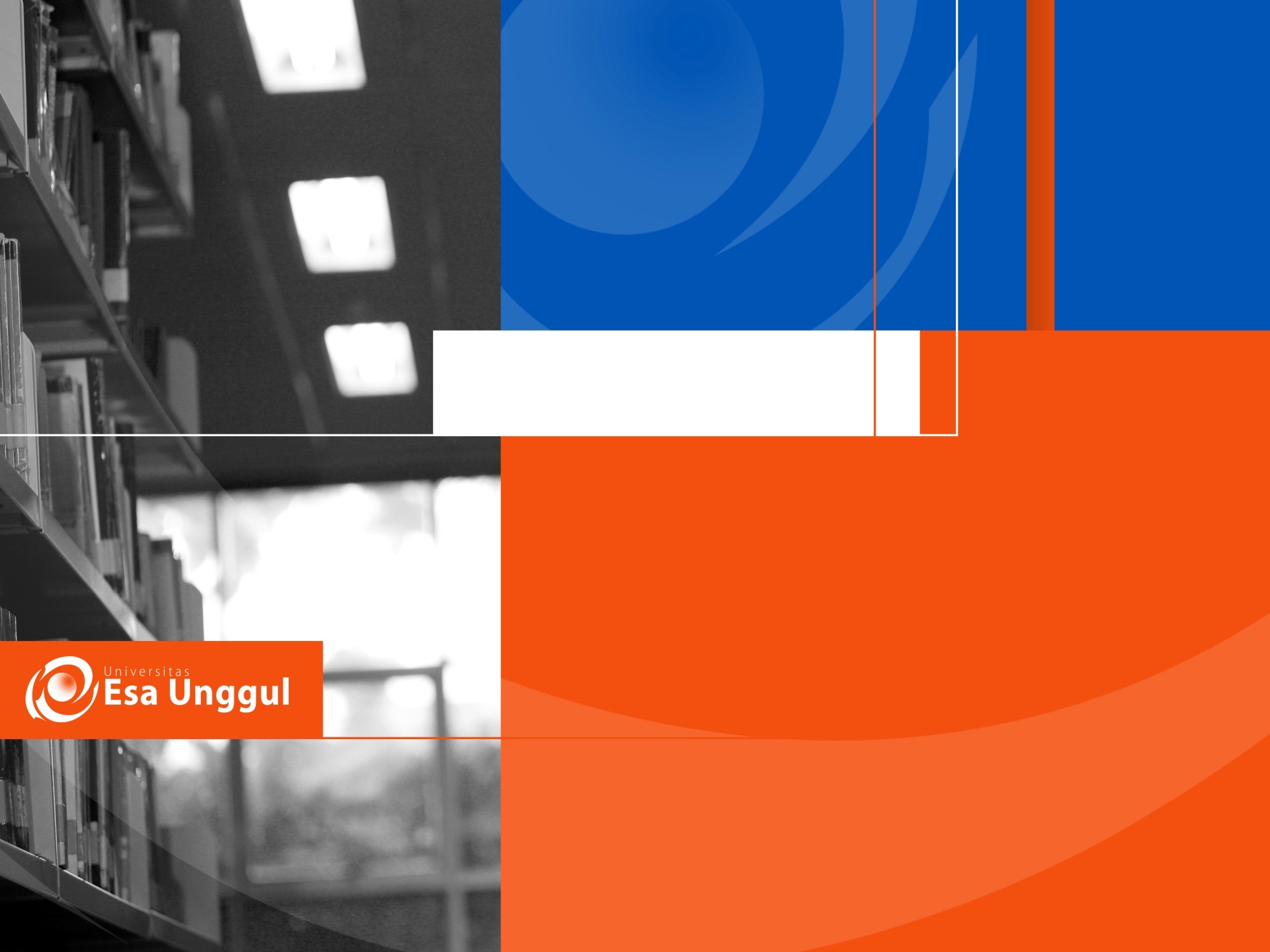 Materi Sebelum UTS
01. Introduction Manajemen Proyek SI
02. Tipe Projek dan Strategi Bisnis SI
03. Business Case
04. Development Lifecycles and Approaches
05. Metodologi Manajemen Proyek
06. Knowledge Area Manajemen Proyek
07. Inisiasi Proyek
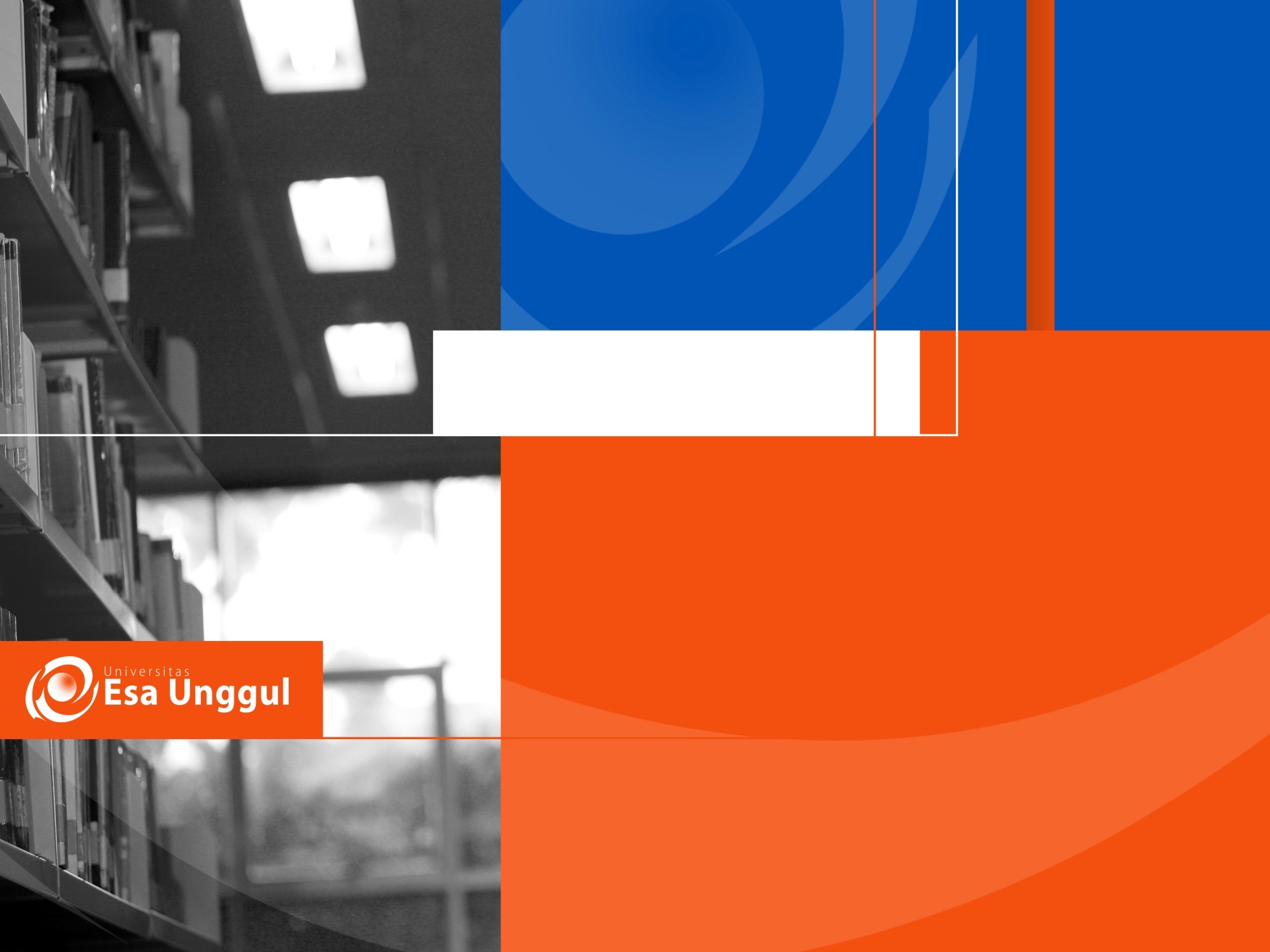 Materi Setelah UTS
08. Scheduling and Resourcing
09. Monitoring Progress
10. Reporting Progress
11. Managing Quality
12. Managing Risk
13. Selling the Project and Managing Stakeholder
14. Managing Supplier & Change
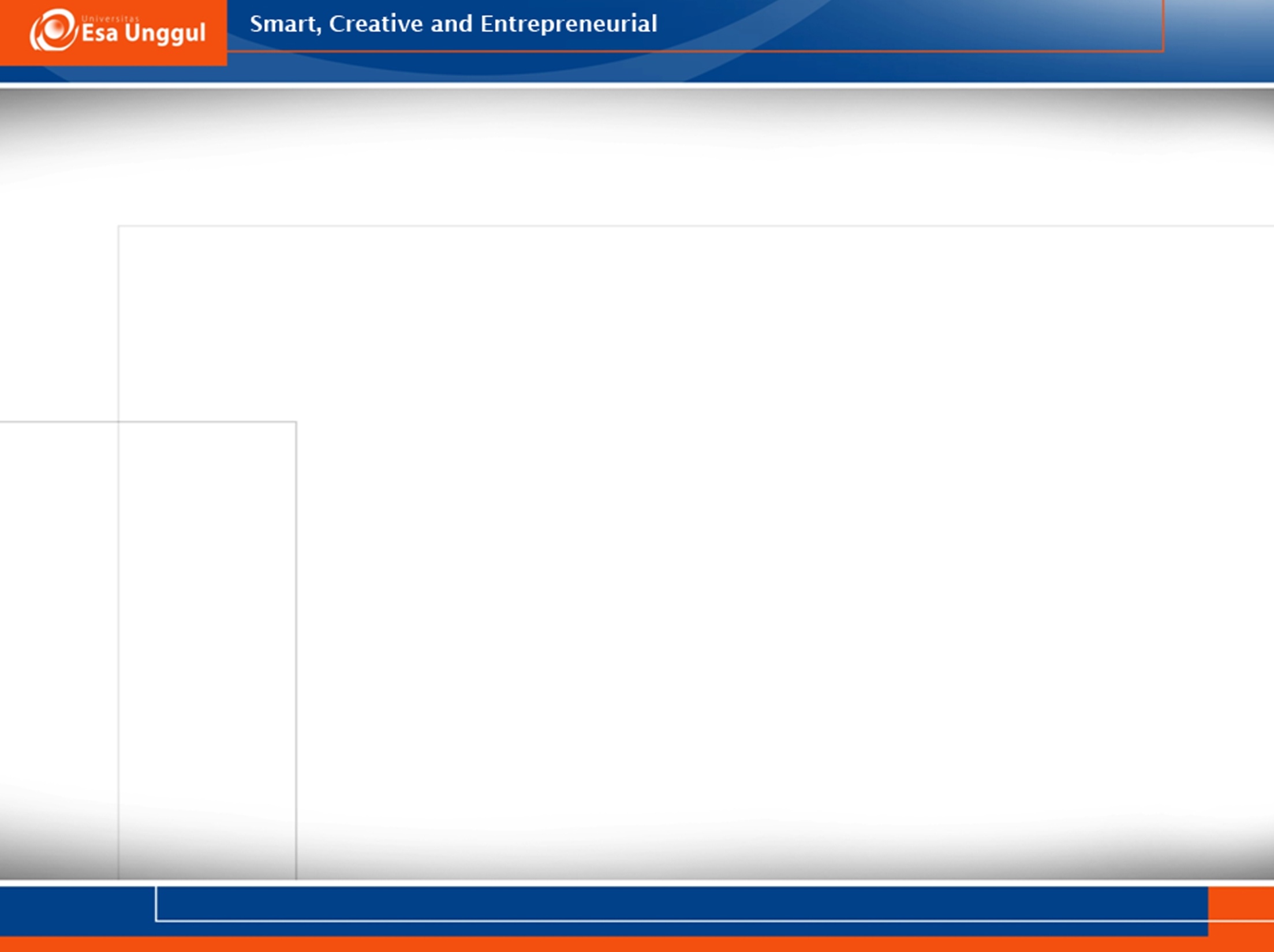 Apa itu Proyek ??
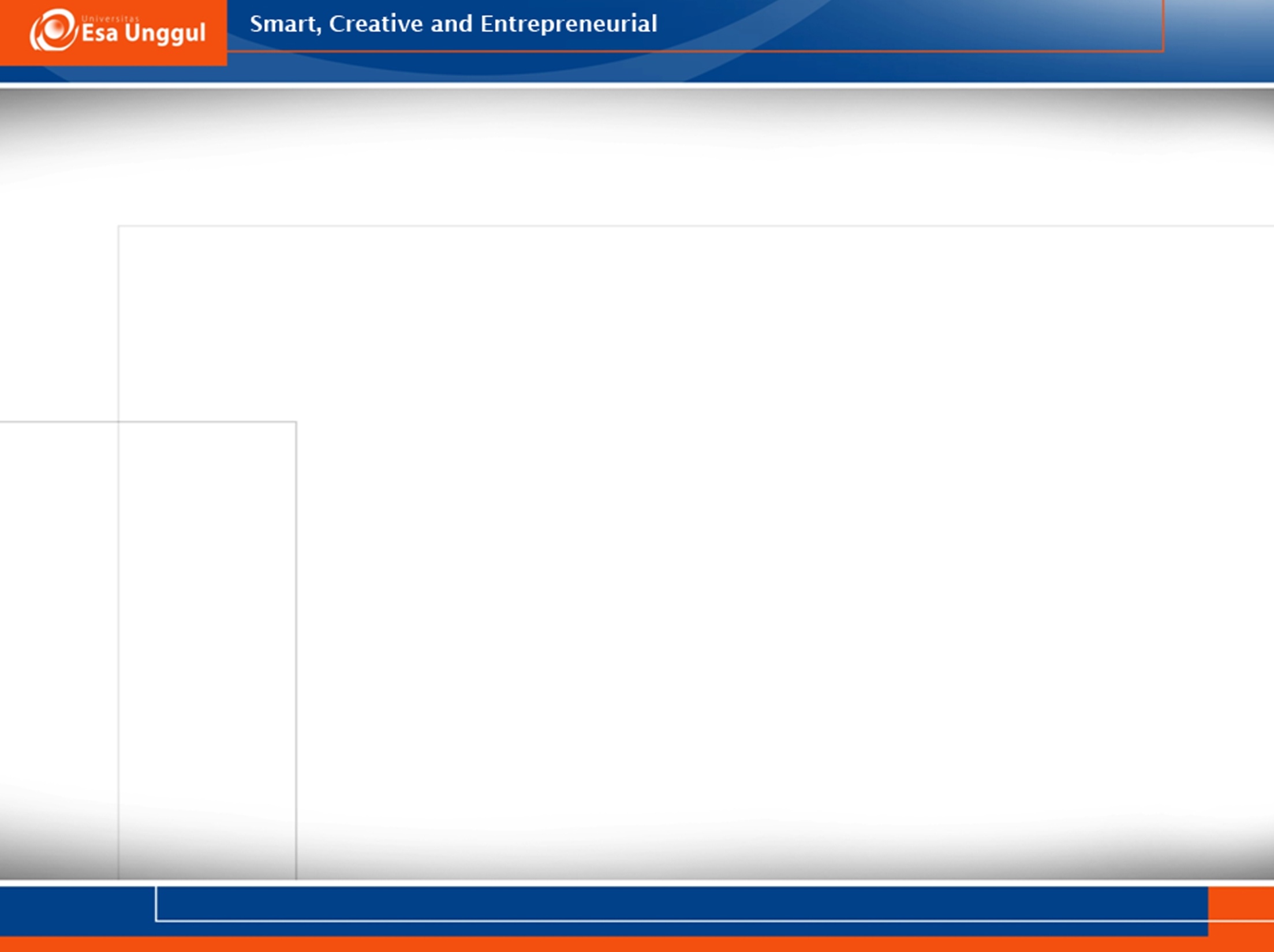 Start
Proyek adalah pekerjaan yang bersifat sementara, yang memiliki awal dan akhir, yang terbagi menjadi bebera fase (langkah) untuk menghasilkan sebuah output yang unik
Fase 1
Fase 2
Fase n
End
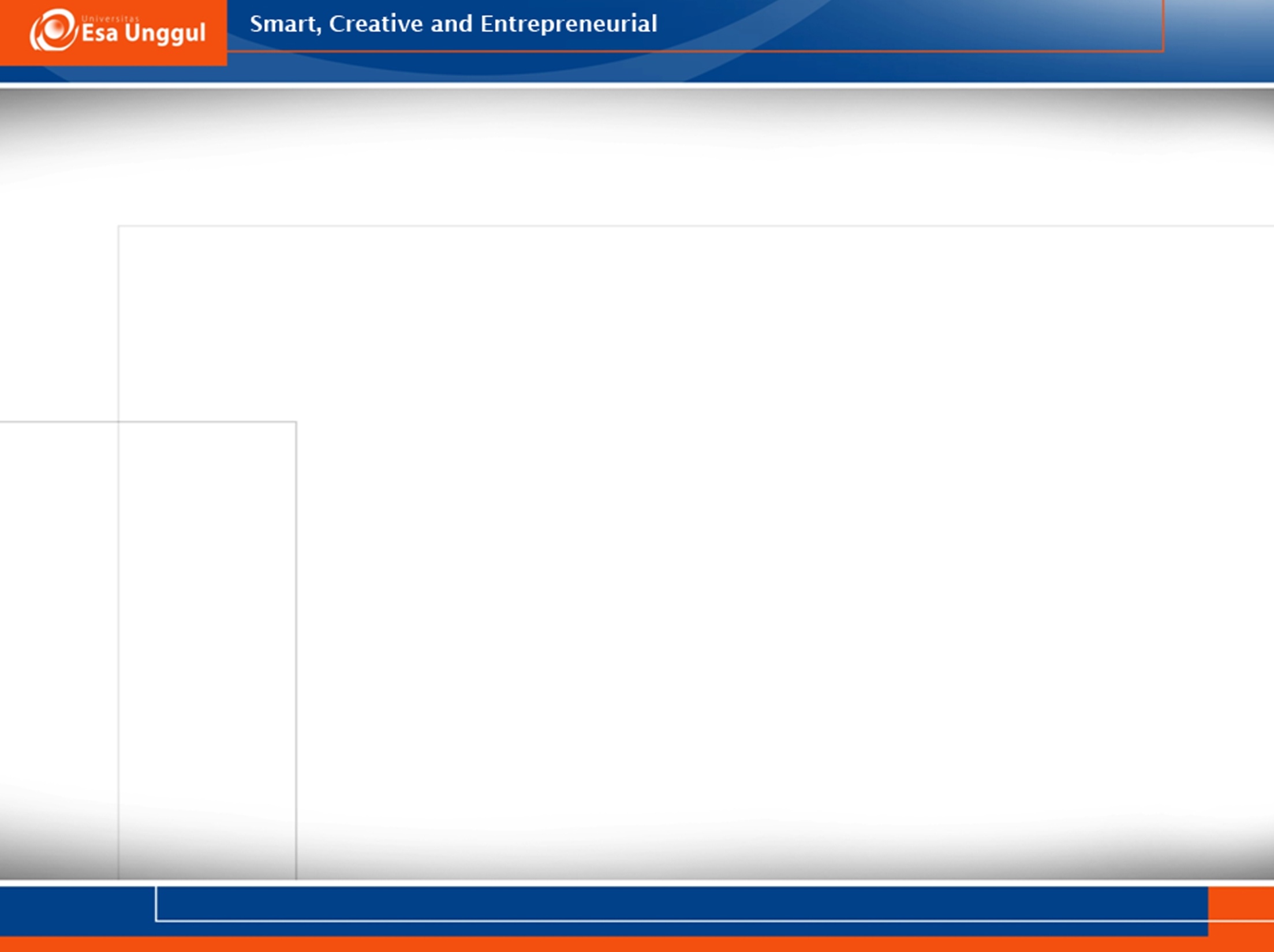 Pengembangan
Perencanaan
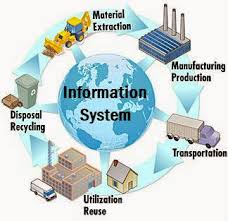 Testing
Analisa
Implementasi
Desain
Pengoperasian dan Pemeliharaan
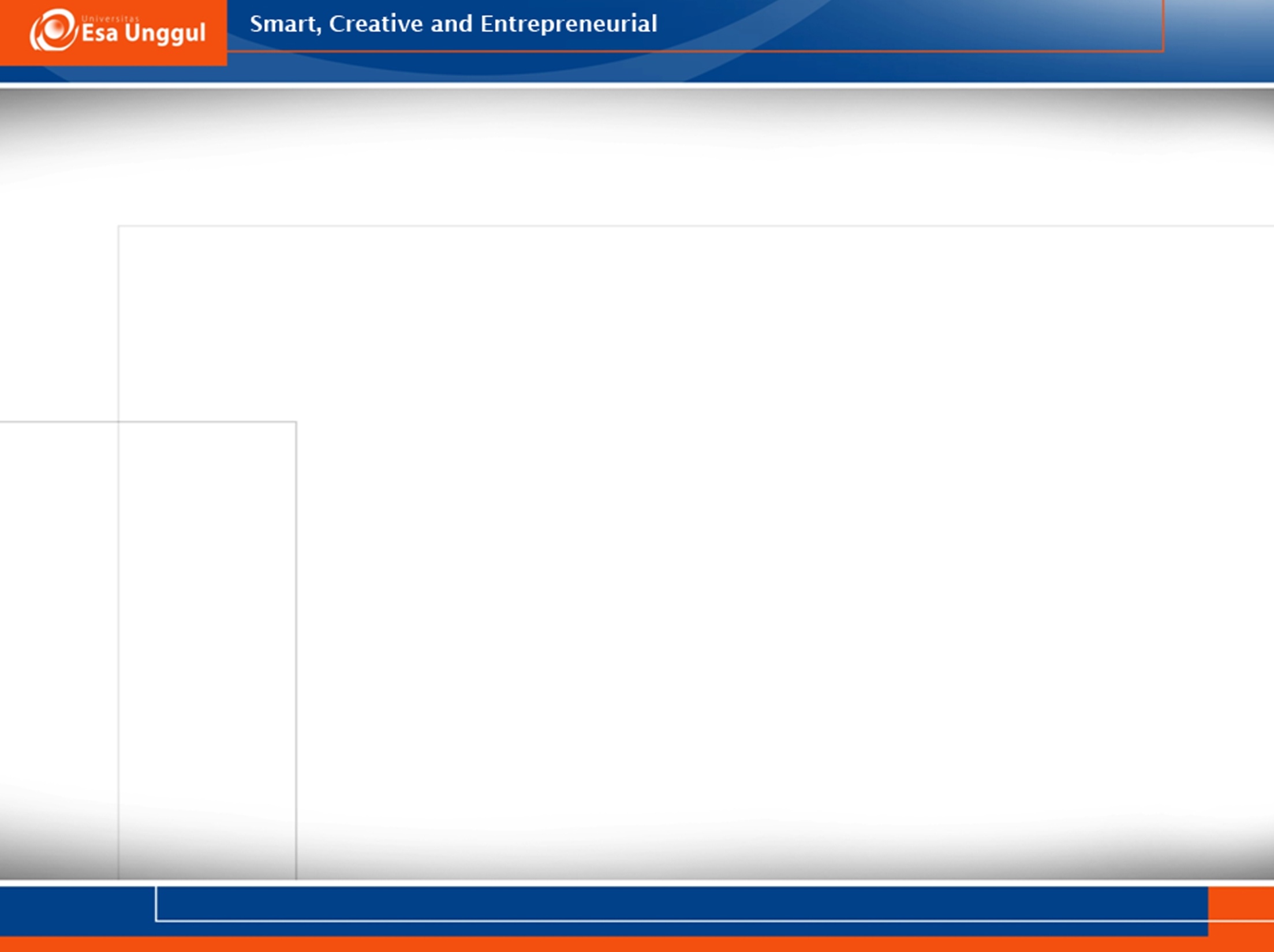 Alasan Proyek di Manage
Karena hanya 1 dari 4 proyek yang masuk ke pengembangan berhasil masuk ke pasar
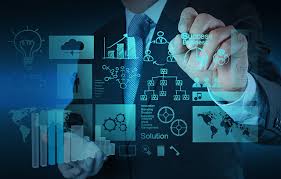 31%
31% IT Projek dibatalkan sebelum selesai,
42%
Net organisasi besar hanya 42% dari fitur asli dan fungsi dalam produk akhir
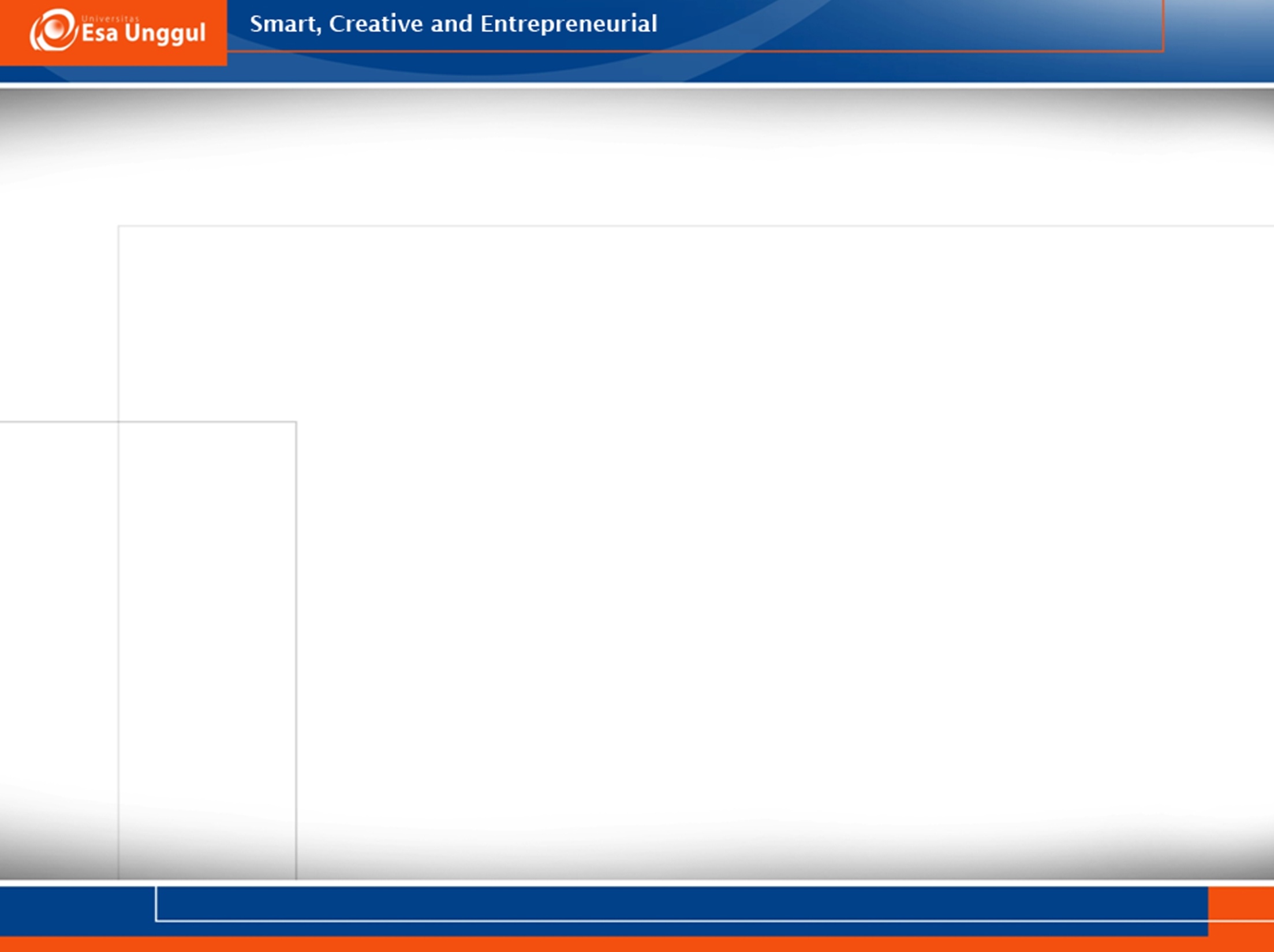 Penyebab Proyek Gagal
Gagal Mengatur Waktu
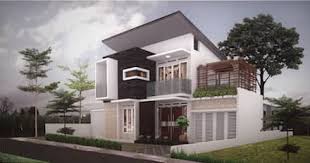 31%
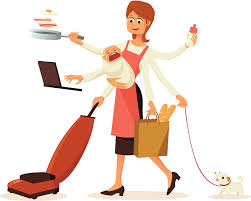 42%
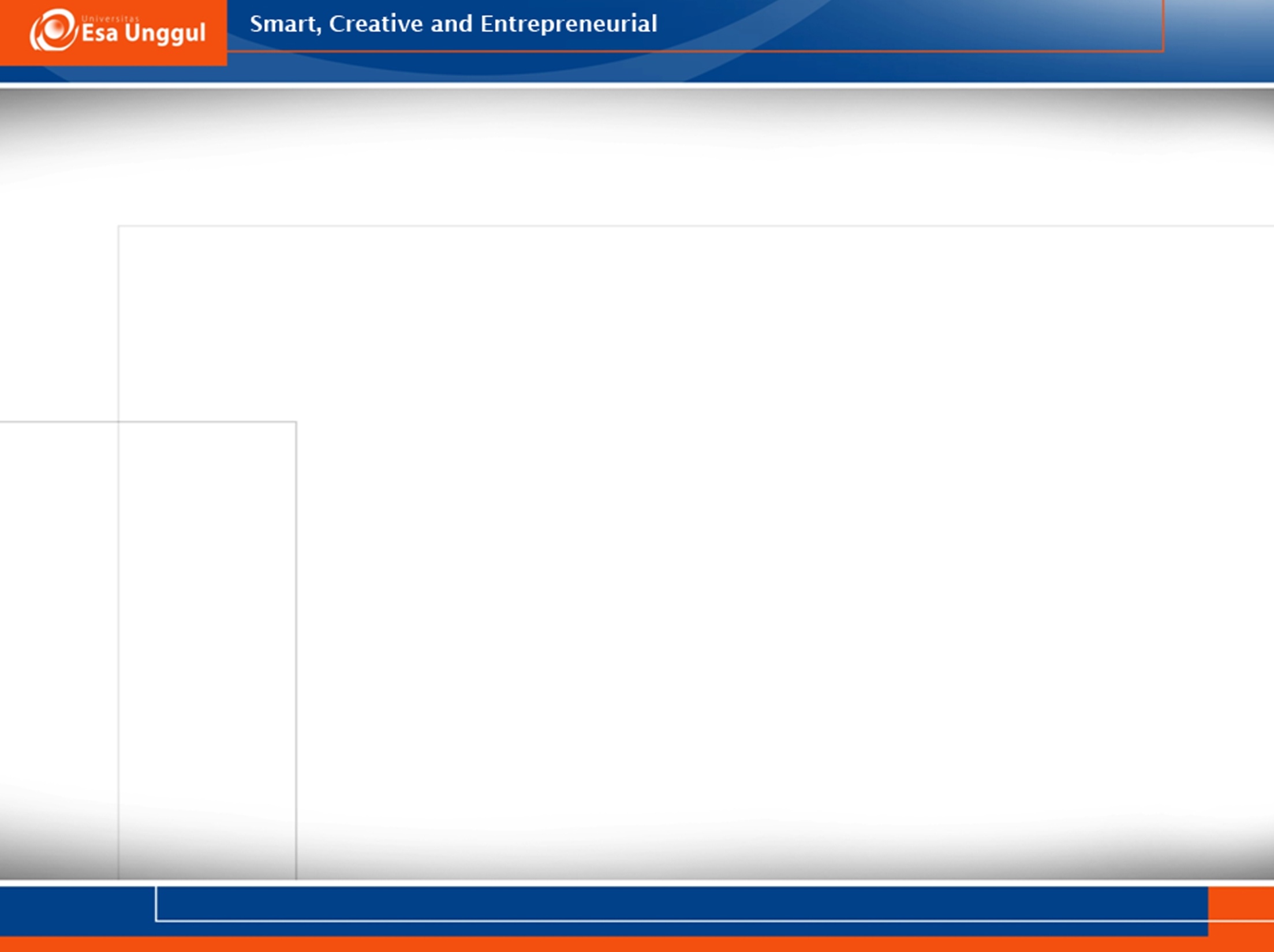 Penyebab Proyek Gagal
Gagal Menentukan Cakupan Proyek
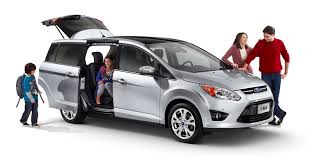 31%
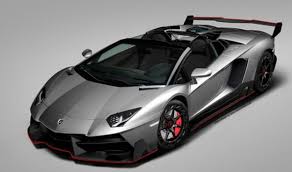 42%
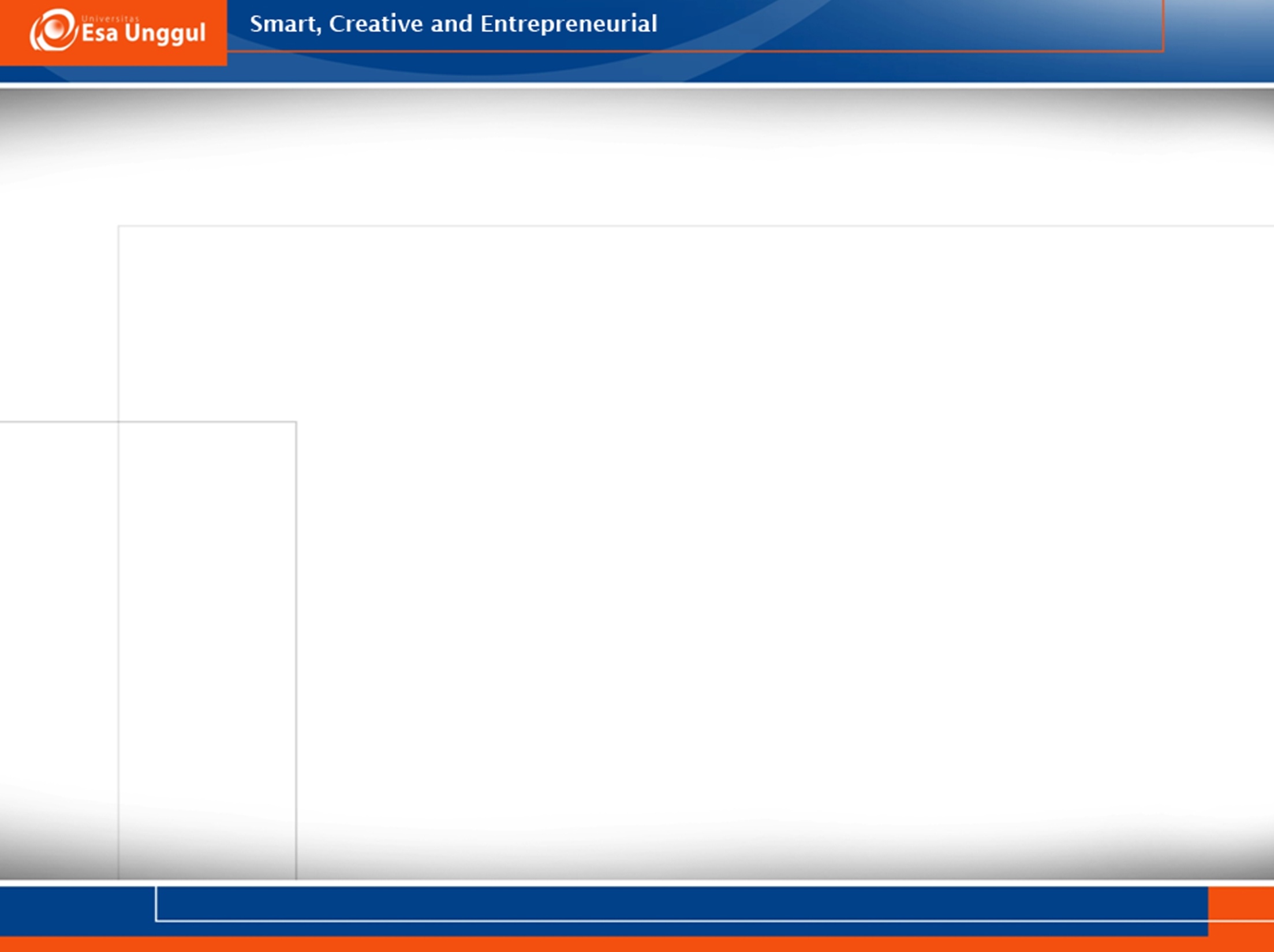 Penyebab Proyek Gagal
Gagal Dalam Manajemen Kualitas
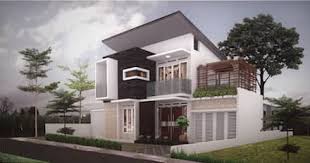 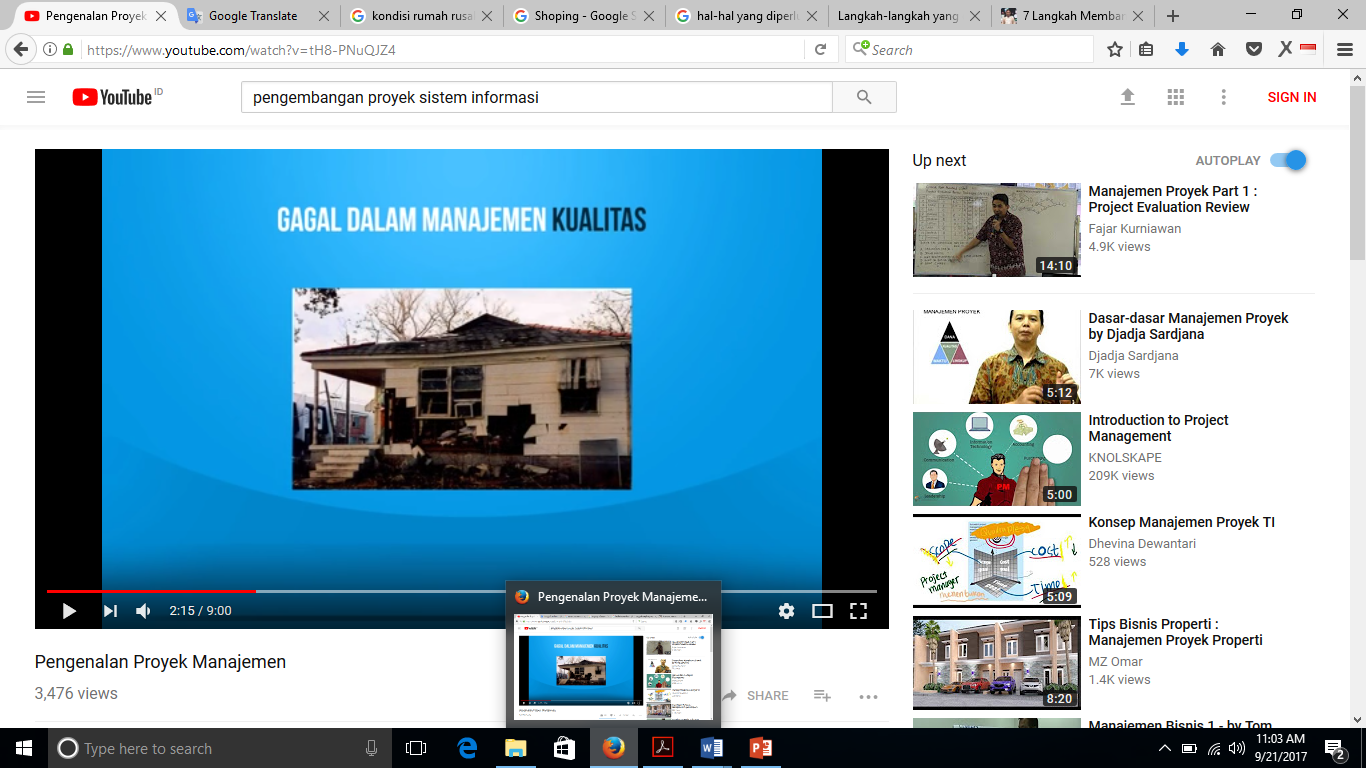 31%
42%
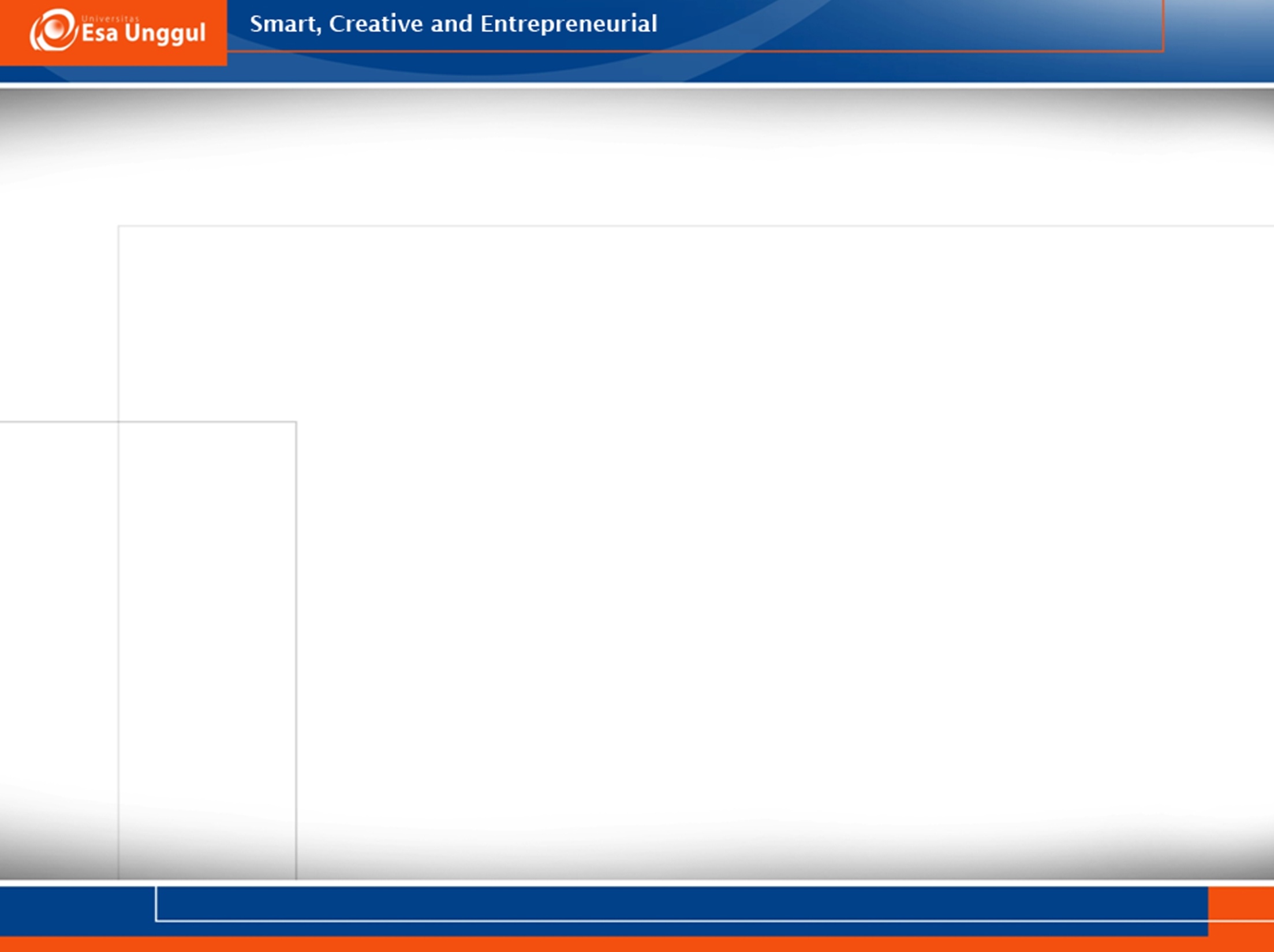 Indikator Kinerja Sebuah Proyek
Triple Constraint
Anggaran, proyek harus diselesaikan dengan biaya yang tidak melebihi anggaran.

Jadwal, Proyek harus sesuai dengan waktu yang telah ditentukan

Mutu, Produk akhir harus memenuhi spesifikasi dan kriteria yang dipersyaratkan
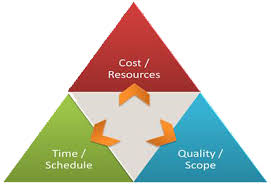 31%
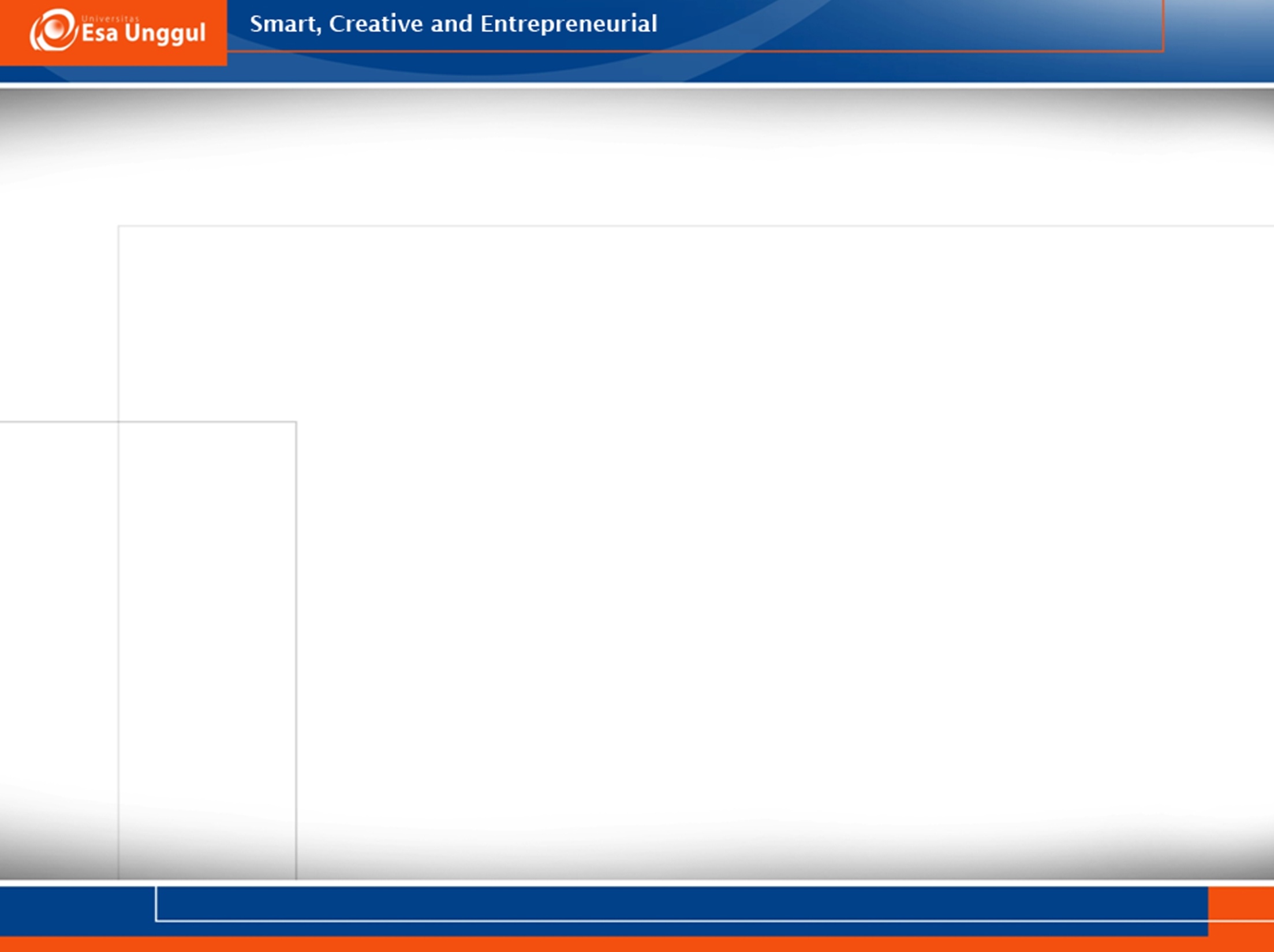 Manajemen Projek
Projek manajemen meliputi bagaimana perencanaan memulainya suatu kegiatan atau proyek yang memiliki jangka waktu tertentu serta menghasilkan tujuan tertentu atau output yang unik (tidak ada duanya)

Setelah selesai, maka operation management akan mengatur perancangan kegiatan yang bersifat berulang serta menghasilkan output yang sama
31%
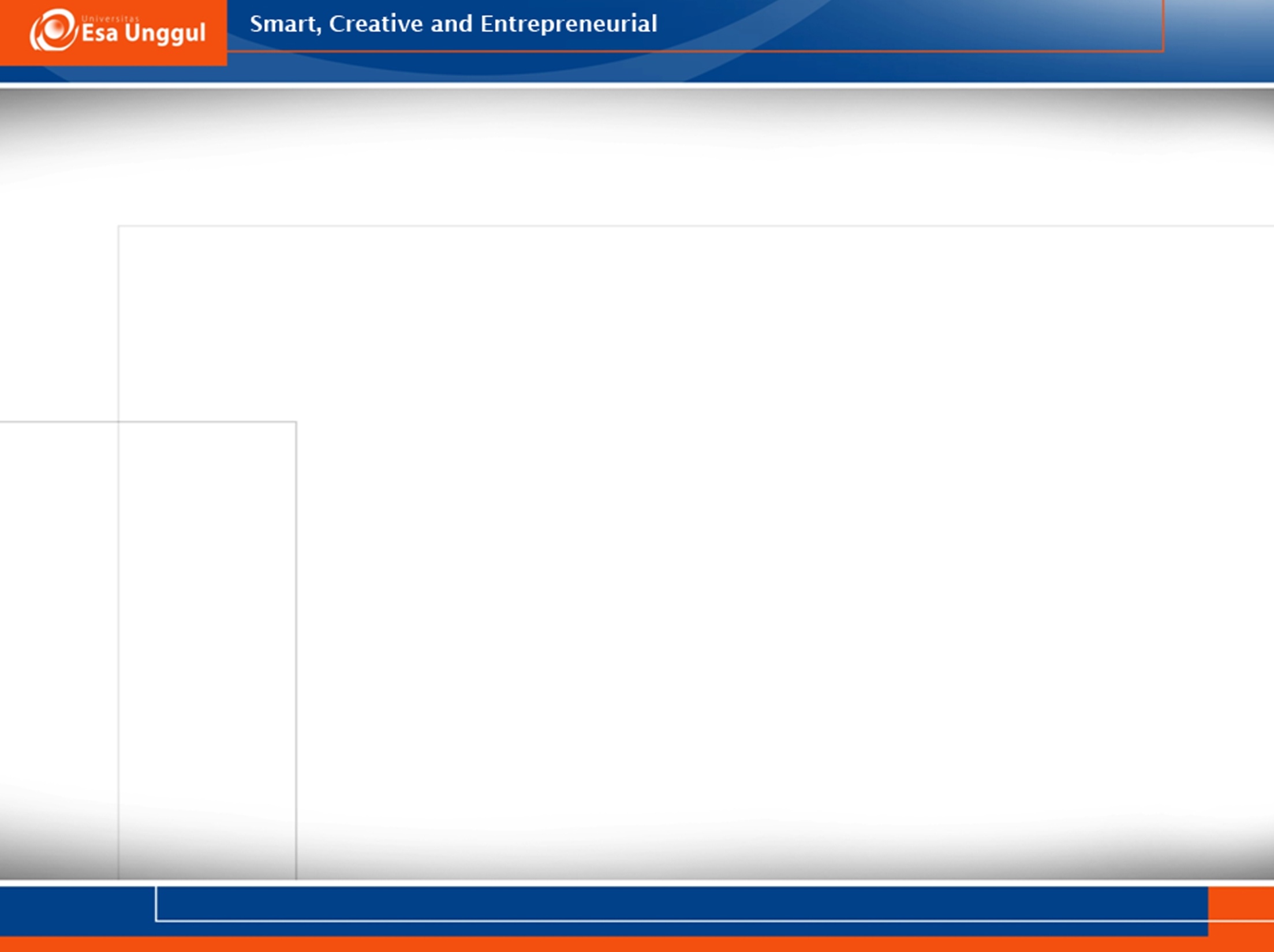 Perbedaan Manajemen Projek dengan Operasional Projek
Terstruktur rapi

Hirarki komando jelas

Tanggung jawab dengan otoritas yang jelas

Tidak bersifat exception, jika terdapat hal yang bersifat exception, di handle oleh atasan
Tidak terstruktur rapi

Hirarki komando tidak jelas

Tanggung jawab tanpa otoritas yang jelas

Semua hal adalah bersifat exception
Manajemen Projek
Operasional Projek
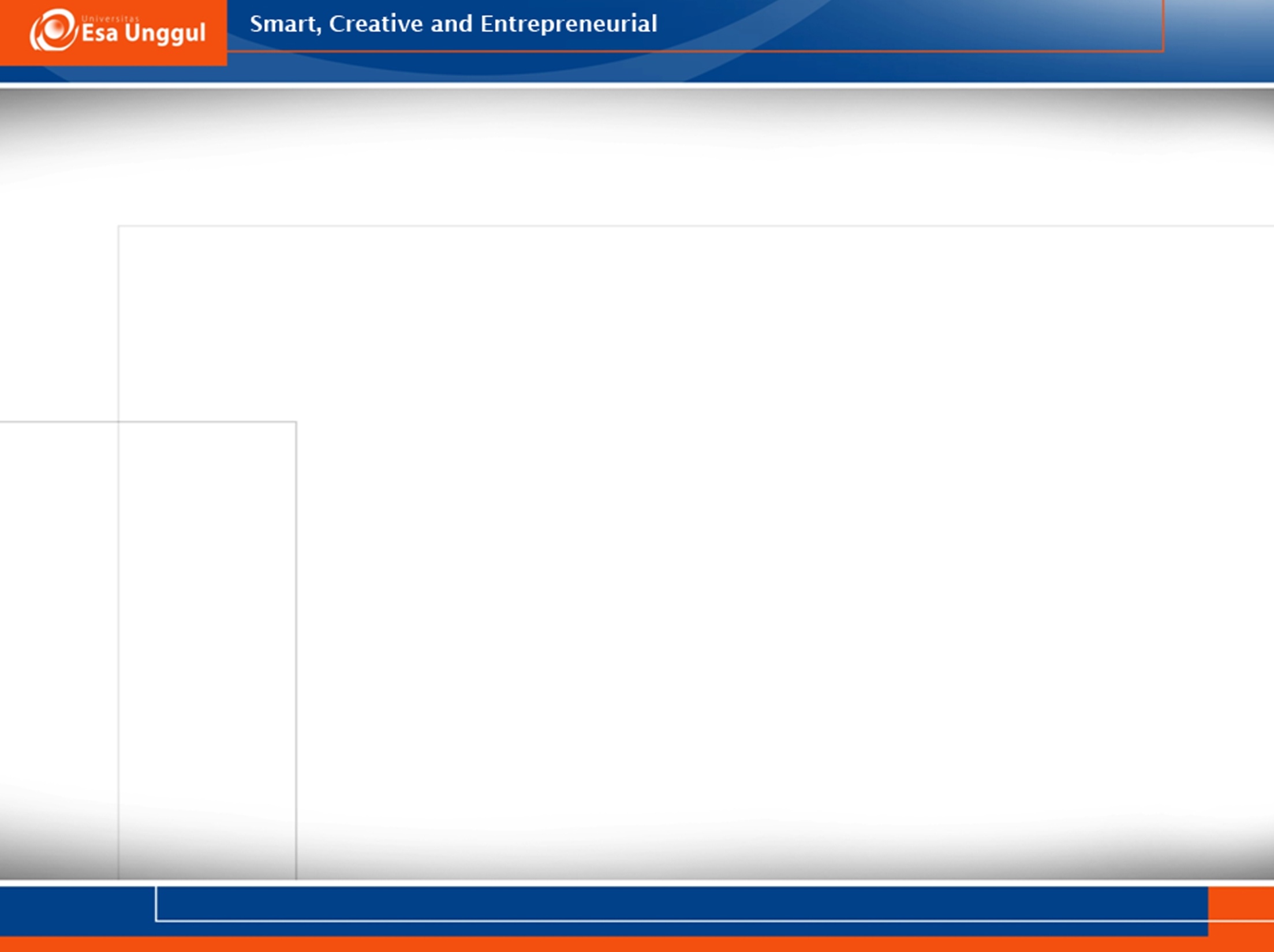 SCOPE MANAGEMENT
Terdapat standard handbook yang berisi hal-hal teknis yang harus dikuasai oleh seorang projek manager, dinamakan PMBOK (Projek Management Body of Knowlege)
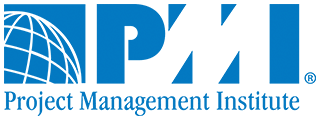 TIME MANAGEMENT
COST MANAGEMENT
QUALITY MANAGEMENT
HUMAN RESOURCE MANAGEMENT
COMMUNICATION MANAGEMENT
RISK MANAGEMENT
PROCUREMENT (PENGADAAN) MANAGEMENT
STAKEHOLDER MANAGEMENT
INTEGRATION MANAGEMENT
[Speaker Notes: Procurement]
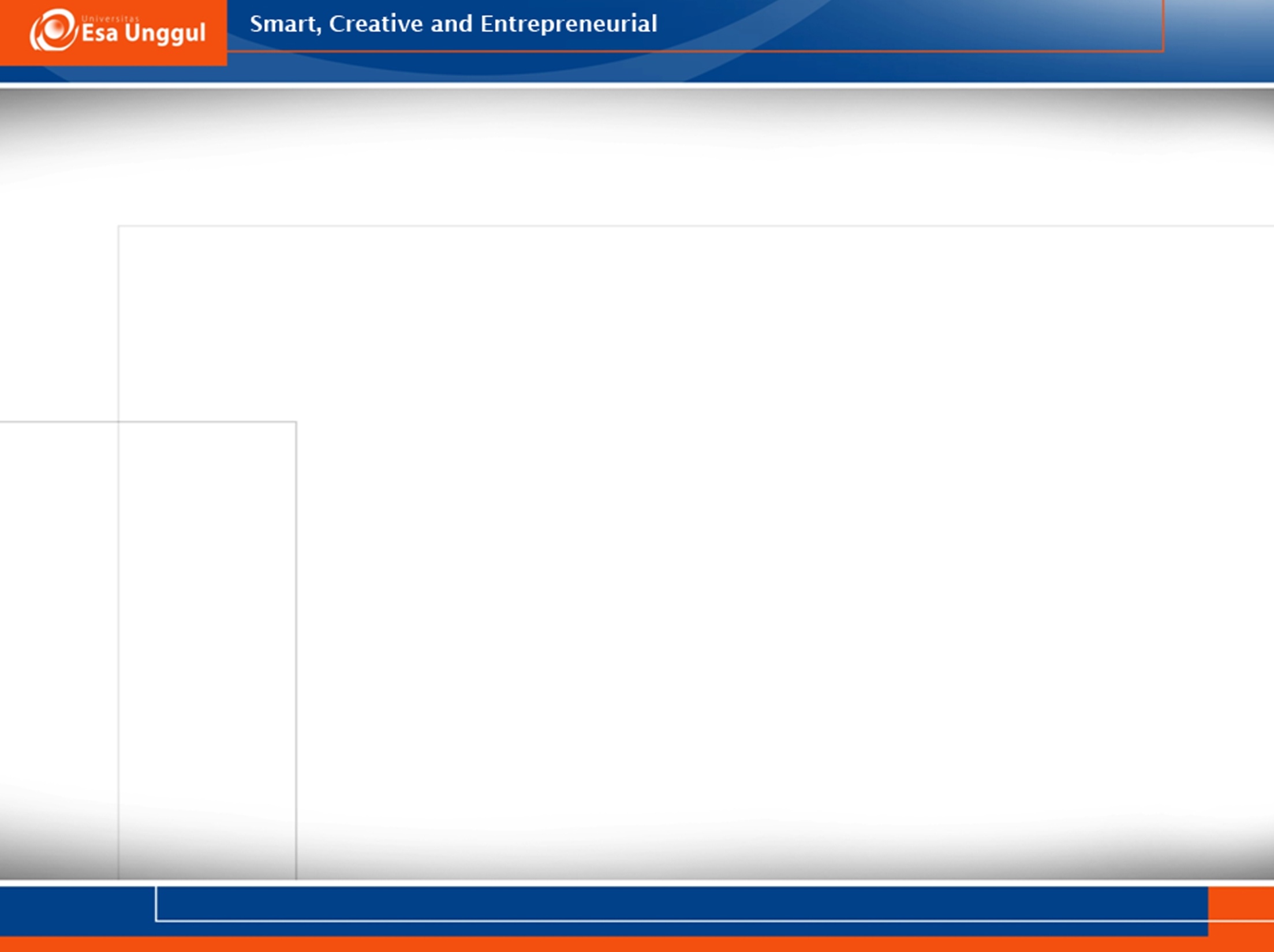 Communication
Team Working
SOFT SKILL PROJECT MANAGER
Managing Delegation of Work
Problem Solving
Leadership
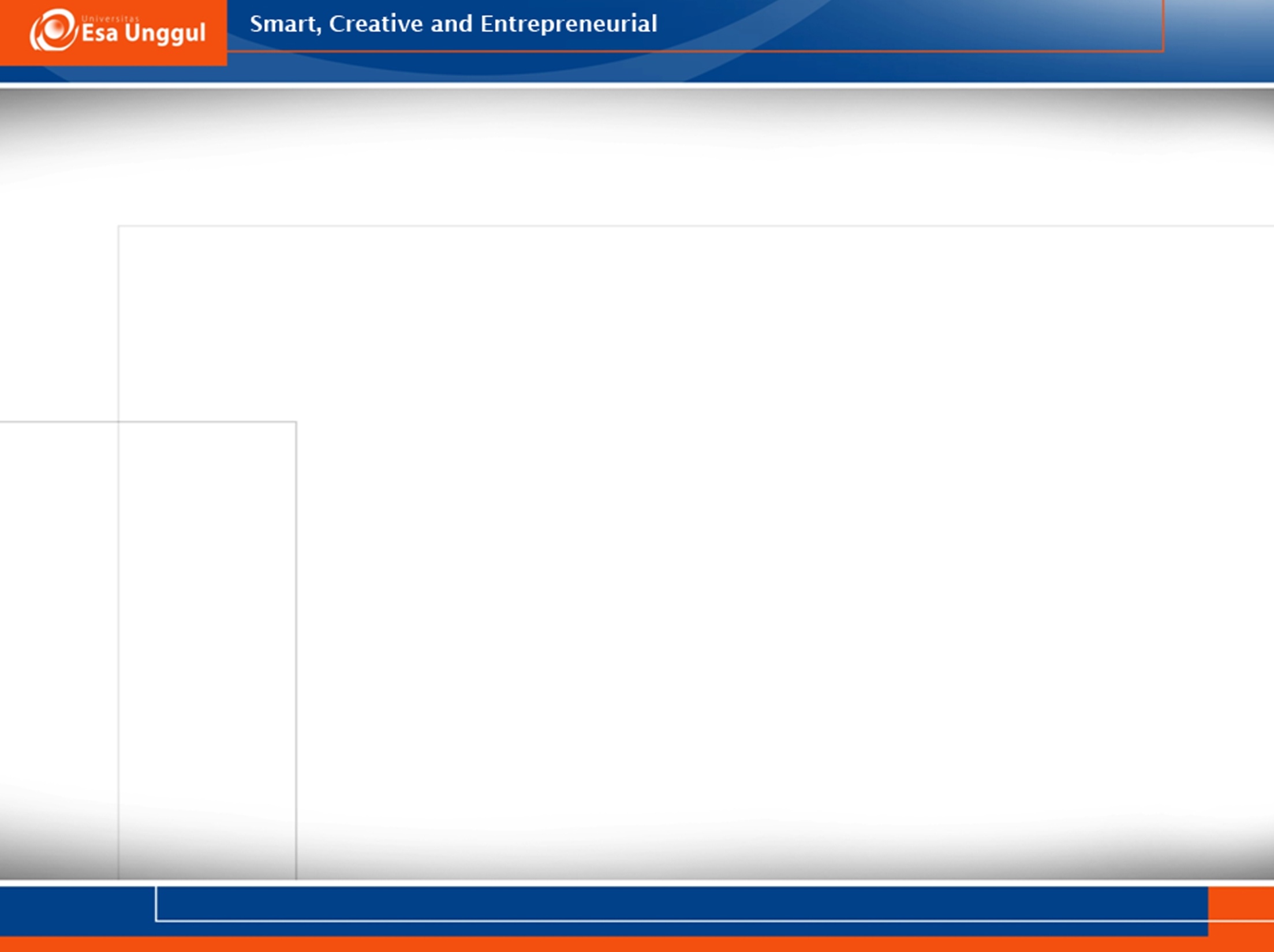 TERIMA KASIH